PowerPoint Template
2020年终报告/工作总结
1
请在这里添加标题一
目

录
2
请在这里添加标题二
3
请在这里添加标题三
4
请在这里添加标题四
1
请在这里添加标题一
1
在这里添加你的文字，图片也可以，记得加满哦。
在这里添加你的文字，图片也可以，记得加满哦。
在这里添加你的文字，图片也可以，记得加满哦。
在这里添加你的文字，图片也可以，记得加满哦。
在这里添加你的文字，图片也可以，记得加满哦。
在这里添加你的文字，图片也可以，记得加满哦。
在这里添加你的文字，图片也可以，记得加满哦。
请在这里添加标题一
2008
2010
2012
2014
2009
2011
2013
2015
1
第一部分
第二部分
第三部分
第四部分
在这里添加你的文字，图片也可以，记得加满哦。
在这里添加你的文字，图片也可以，记得加满哦。
在这里添加你的文字，图片也可以，记得加满哦。
在这里添加你的文字，图片也可以，记得加满哦。
请在这里添加标题一
2
请在这里添加标题二
141,231
2
在这里添加你的文字，图片也可以，记得加得加满哦。满哦。在这里添加你的文字，图片也可以，记在这里添加你的文字，图片也可以，记得加满哦。在这里添加你的文字，图片也可以，记得加满哦。在这里添加你的文字，图片也可以，记得加满哦。在这里添加你的文字，图片也可以，记得加满哦。
请在这里添加标题二
江苏
广东
安徽
3
请在这里添加标题三
3
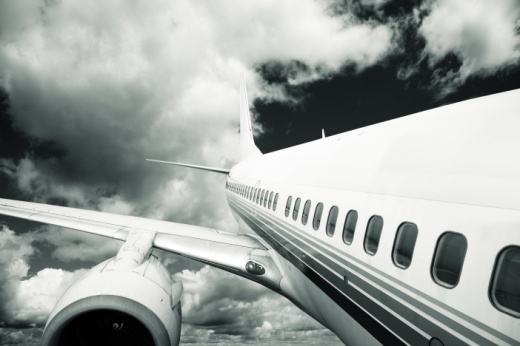 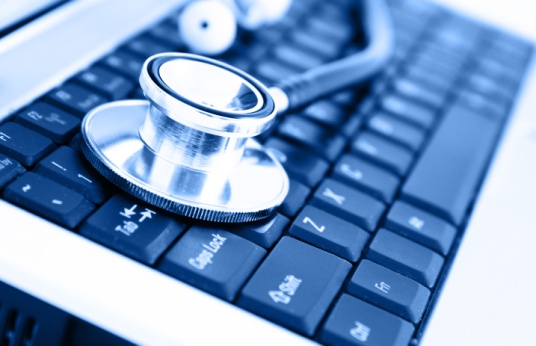 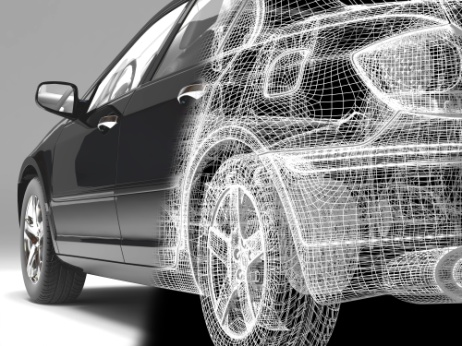 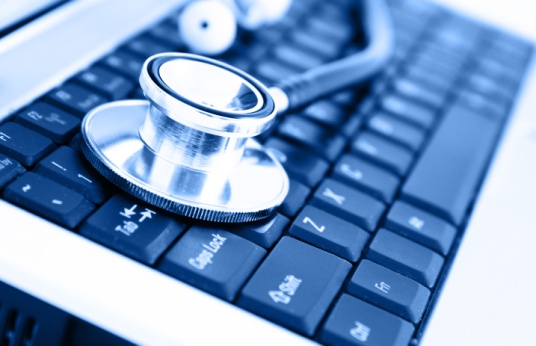 请在这里添加标题三
请在这里添加小标题
请在这里添加小标题
请在这里添加小标题
请在这里添加小标题
在这里添加你的文字，图片也可以，记得加得加满哦。满哦。在这里添加你的文字，图片也可以，记在这里添加你的文字，图片也可以，记得加满哦。
在这里添加你的文字，图片也可以，记得加得加满哦。满哦。在这里添加你的文字，图片也可以，记在这里添加你的文字，图片也可以，记得加满哦。
在这里添加你的文字，图片也可以，记得加得加满哦。满哦。在这里添加你的文字，图片也可以，记在这里添加你的文字，图片也可以，记得加满哦。
在这里添加你的文字，图片也可以，记得加得加满哦。满哦。在这里添加你的文字，图片也可以，记在这里添加你的文字，图片也可以，记得加满哦。
4
请在这里添加标题四
4
在这里添加你的文字，图片也可以，记得加满哦。
在这里添加你的文字，图片也可以，记得加满哦。
请在这里添加标题四
在这里添加你的文字，图片也可以，记得加满哦。
A
N
H
K
T
S
www.51pptmoban.com 搜集整理